Abraham Lincoln
Biographie présentée par Lana Zitouni et Chloé Zhou
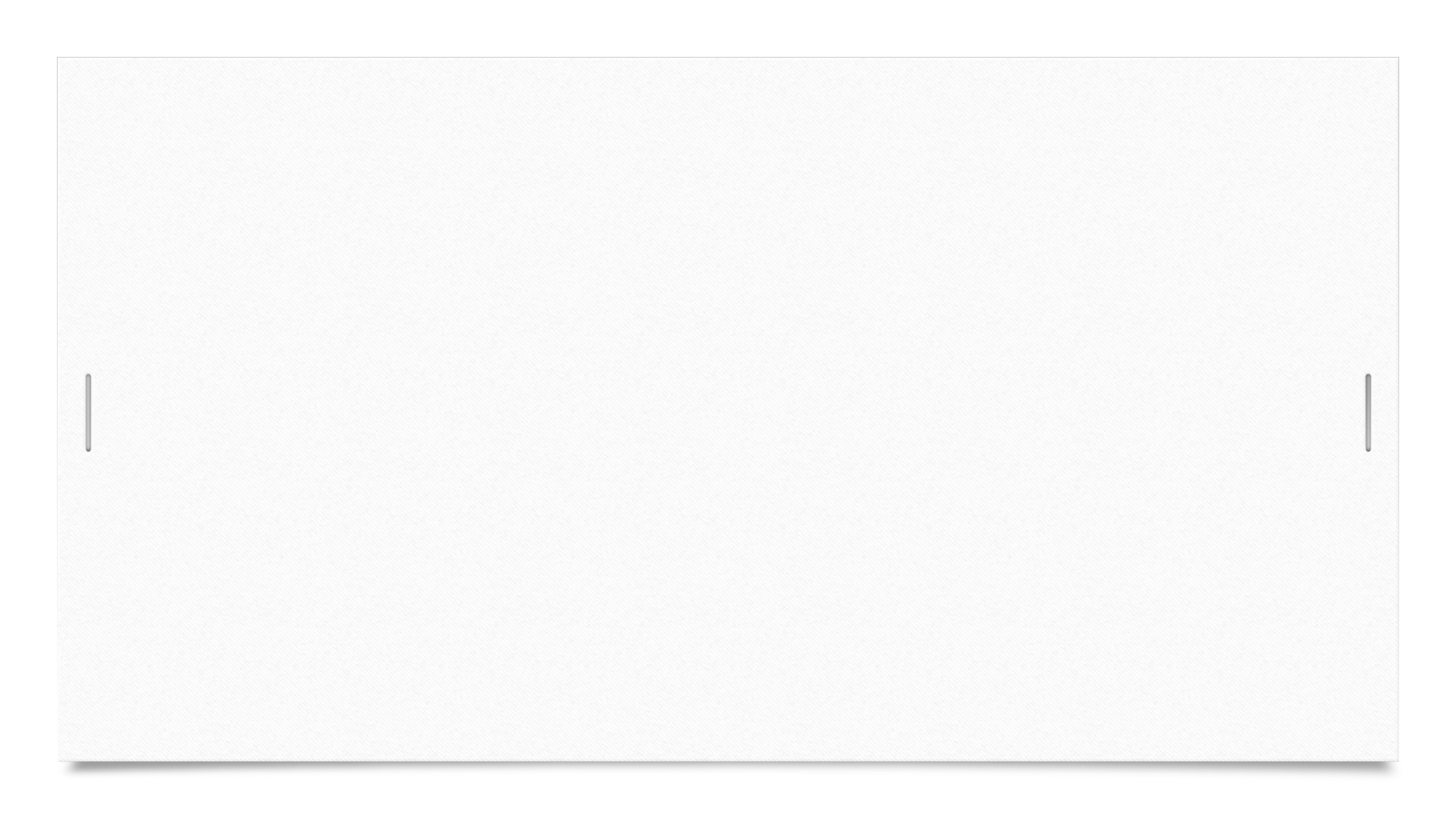 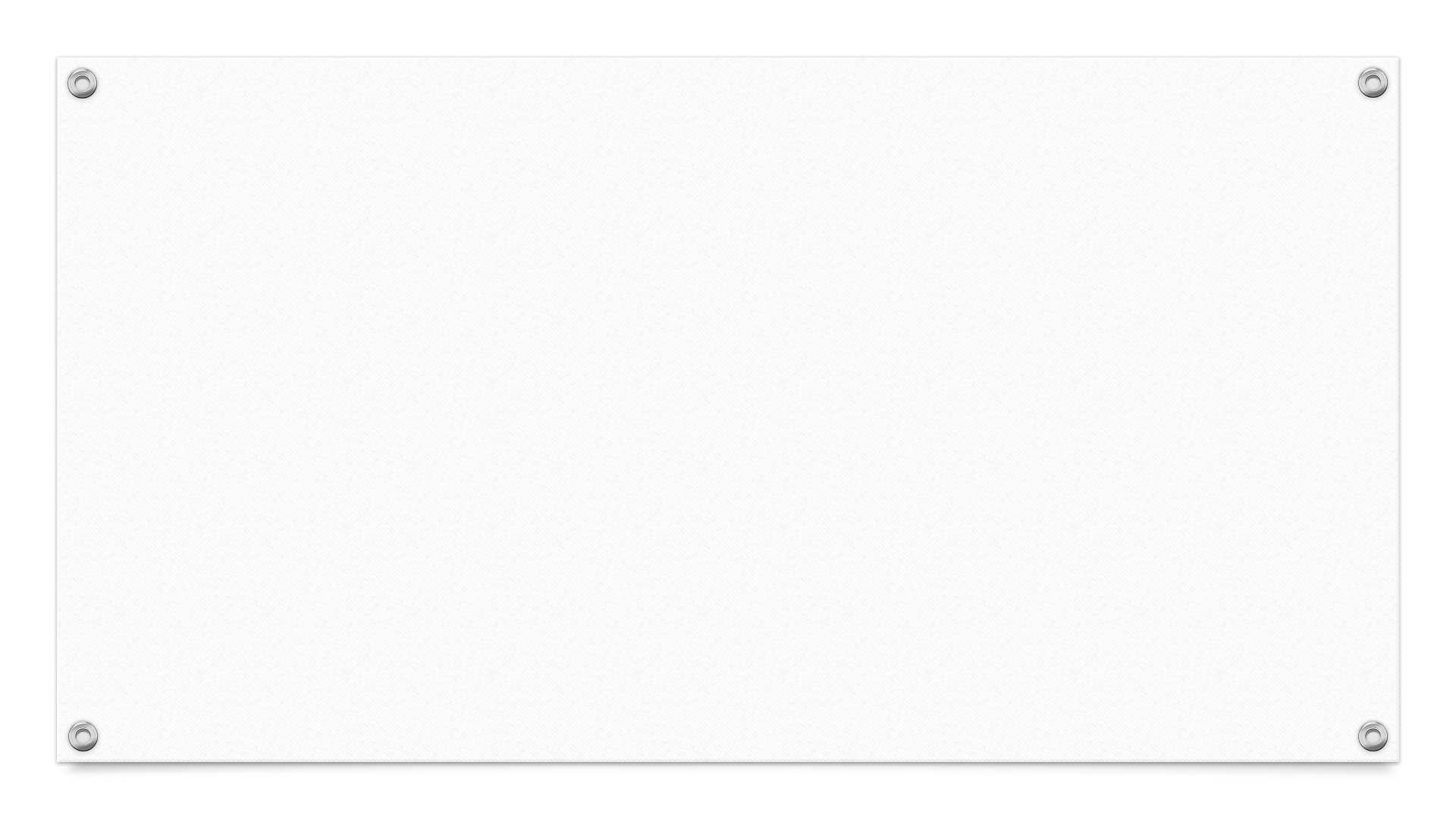 SOMMAIRE
Présentation
Sa vie adulte 
La présidence d’Abraham Lincoln
C’est conclusion qu’il a laissé dans le monde d’aujourd’hui
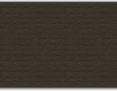 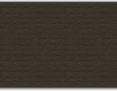 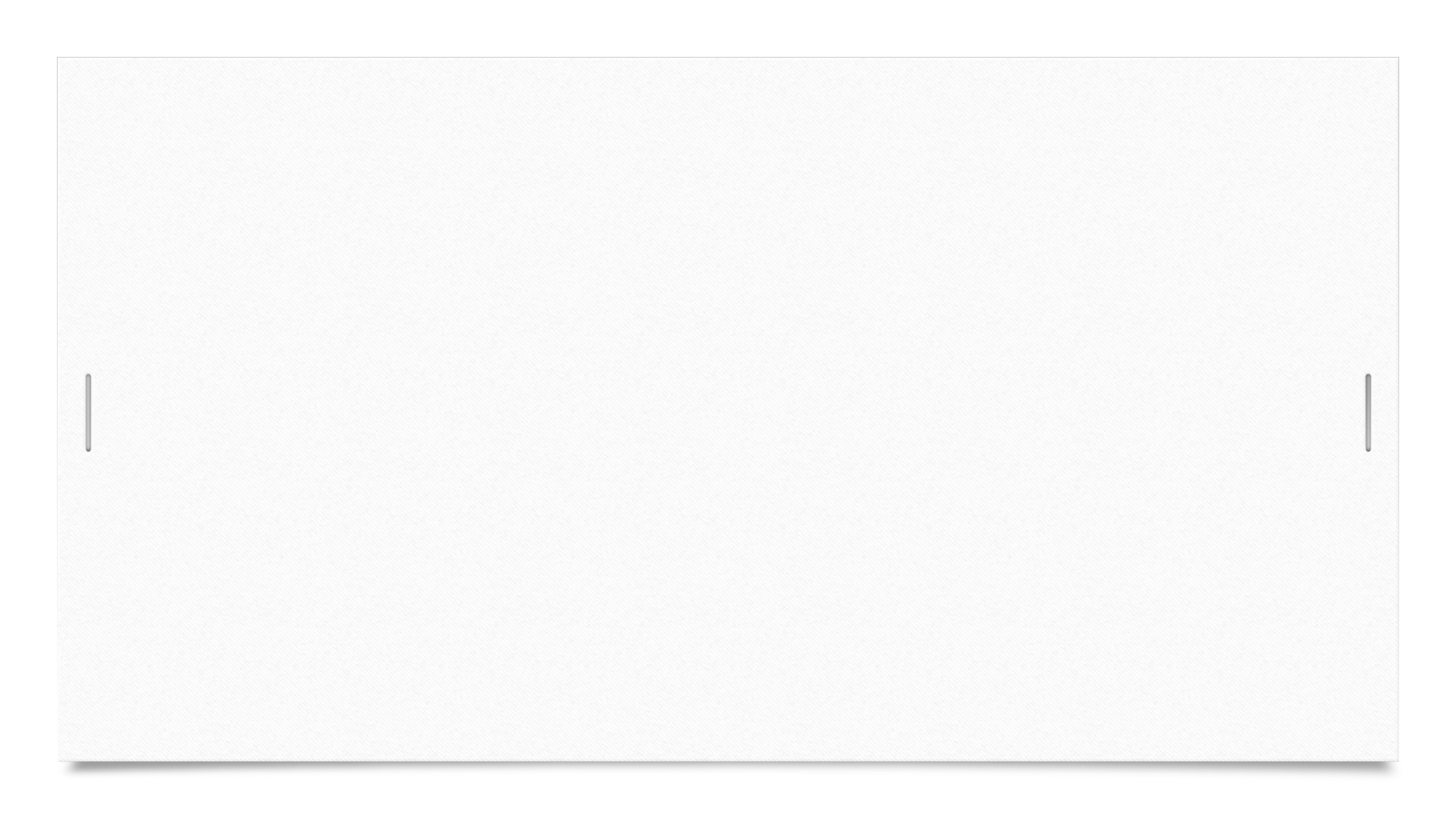 PRÉSENTATION
Abraham Lincoln, né le 12 février 1809 dans le comté de Hardin et mort le 15 avril 1865 à Washington.
Ses parents sont Thomas Lincoln et Nancy Lincoln
Abraham Lincoln eut 4 enfants Robert Todd, Tad, Edward Baker et William Wallace.
Abraham Lincoln fut le 16eme président des États-Unis
Abraham Lincoln est né dans une famille modeste et après une enfance sans relief ,il apprend seul le droit, grâce à ses talents d’autodidacte, et devient avocat.
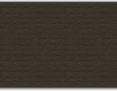 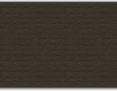 Sa vie adulte
Abraham Lincoln fut :
Juriste
Avocat
Il est réélu 4 fois représentant à la chambre de l’Illinois 
Il est élu au congrès des États-Unis
Il devient le 16eme président des États-Unis en 1860 et le 1er président républicain à 2 reprises
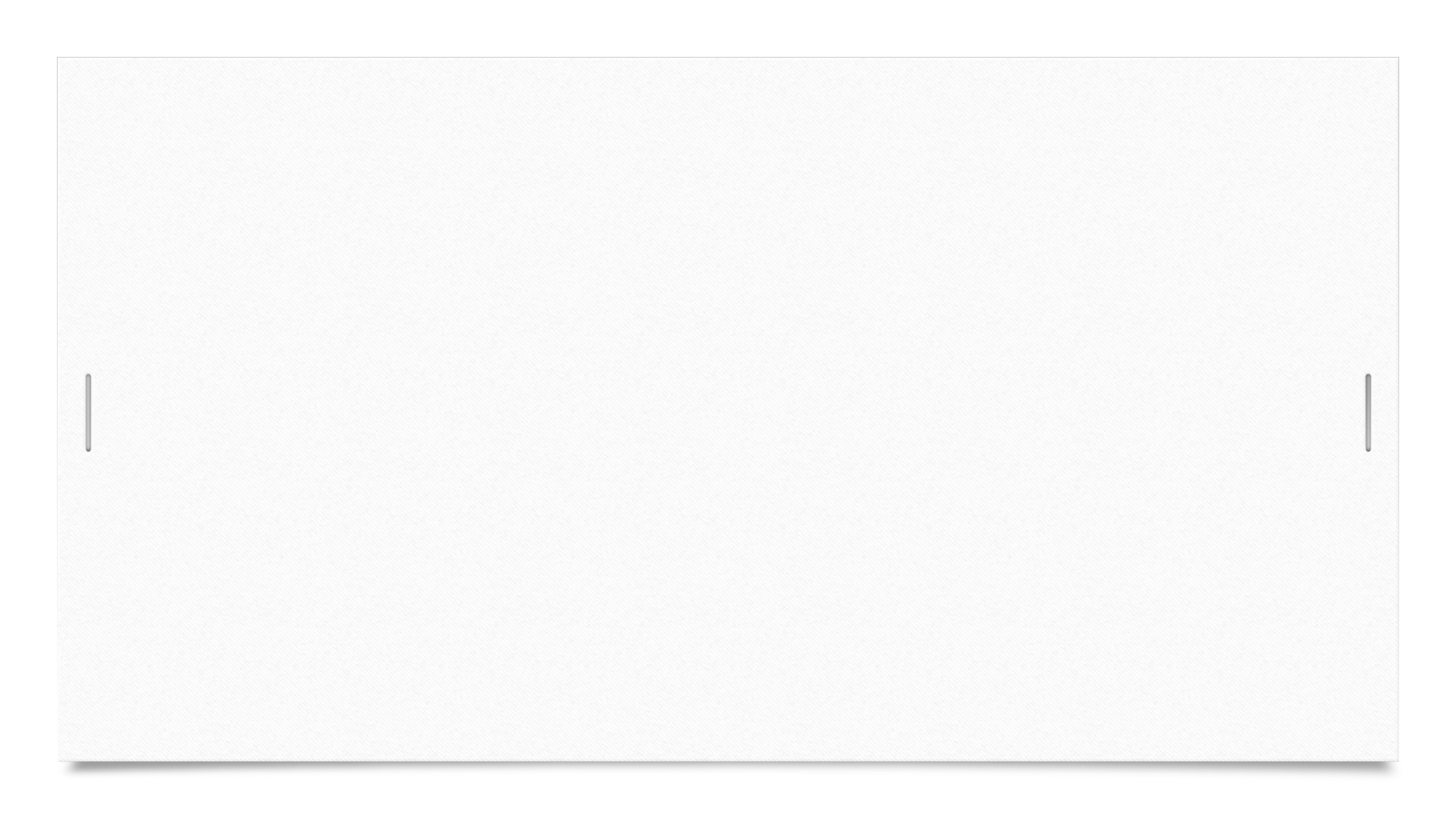 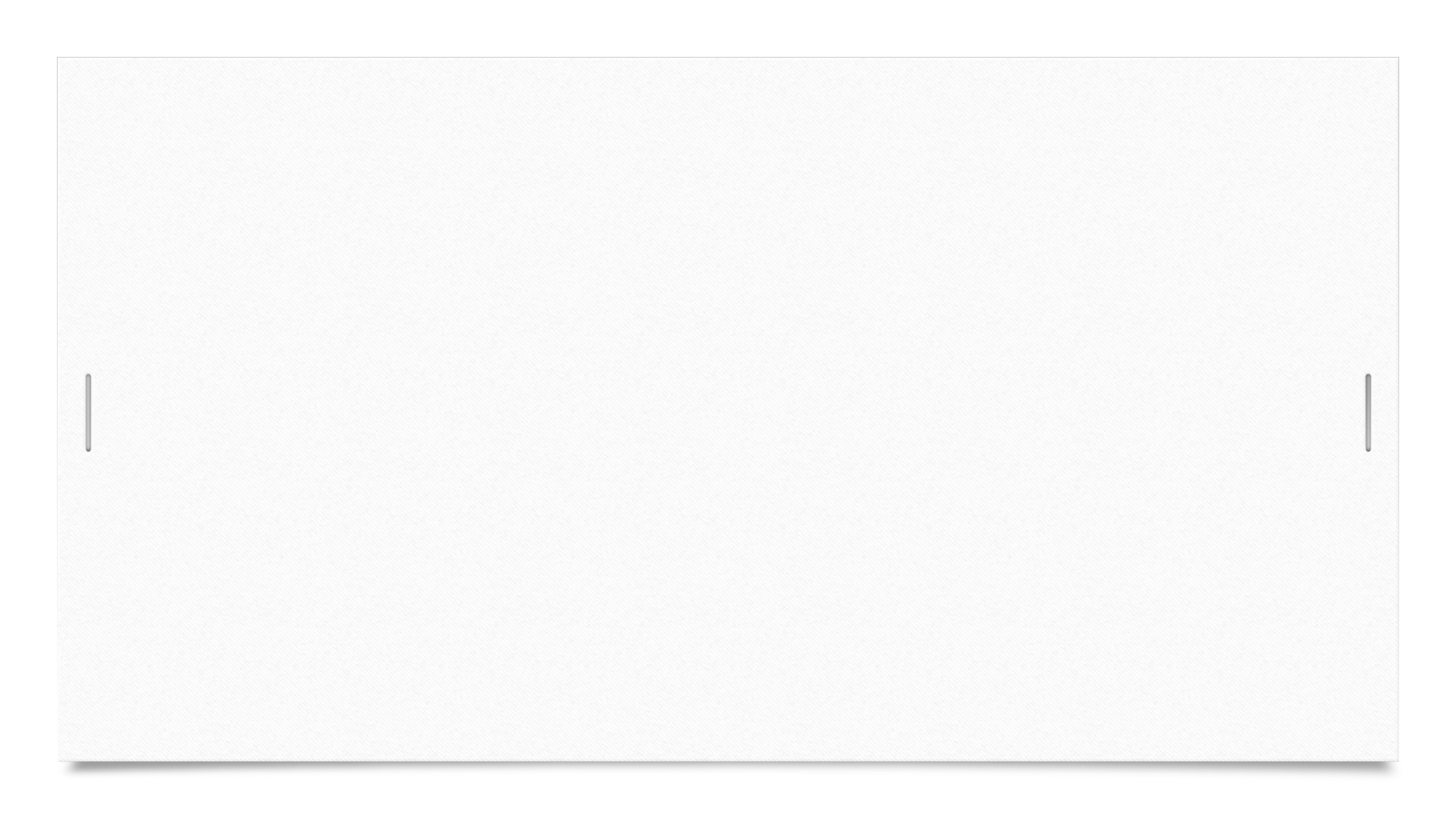 Abraham Lincoln 16eme Président des États-Unis
20 mai 1862, il signe la Loi HOMESTEAD ACT (revendication du droit de propriété aux américains)
20 juin 1863, il incorpore la Virginie Occidentale et devient aini le 35eme état des États-Unis.
22 septembre 1863, il publiera sa proclamation d’émancipation des esclaves dans les états en sécession. 
9 avril 1865 , il met fin à la guerre de Sécession.
6 décembre 1865 soit après sa mort : Adoption du 13eme Amendement de la constitution des Etats-Unis. Les esclaves sont libres et ont des droits.
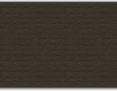 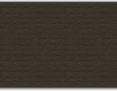 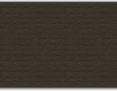 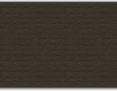 Sa grande mission était d'accomplir deux choses : d'abord, sauver son pays du démembrement et de la ruine ; et, deuxièmement, libérer son pays du grand crime de l'esclavage. Pour faire l'un ou l'autre, ou les deux, il doit avoir la sincère sympathie et la puissante coopération de ses fidèles compatriotes. Sans cette condition primordiale et essentielle au succès, ses efforts devaient être vains et absolument infructueux. S'il avait placé l'abolition de l'esclavage avant le salut de l'Union, il aurait inévitablement chassé de lui une classe puissante du peuple américain et rendu impossible la résistance à la rébellion. 

Vu de l'authentique sol abolitionniste, M. Lincoln semblait lent, froid, terne et indifférent ; mais en l'évaluant par le sentiment de son pays, sentiment qu'il était tenu de consulter en tant qu'homme d'État, il était prompt, zélé, radical et déterminé…
En le prenant dans son ensemble, en mesurant l'énorme ampleur du travail à accomplir, en considérant les moyens nécessaires à la fin, et en l'examinant de la fin depuis le début, la sagesse infinie a rarement envoyé au monde un homme mieux adapté à sa mission qu'Abraham Lincoln.
SES STATUES
À WASHINGTON
À NEW YORK
ABRAHAM LINCOLN
MERCI POUR VOTRE ATTENTION